CHÀO MỪNG 
THẦY CÔ GIÁO ĐẾN DỰ GIỜ VÀ THĂM LỚP
Tiết 9: BÀI LUYỆN TẬP 1
Giáo viên: Nguyễn Ngọc Mai
Nội dung
Kiến thức cần nhớ
Bài luyện tập 1
Luyện tập
I. KIẾN THỨC CẦN NHỚ
Trình bày nội dung kiến thức cần nhớ bằng sơ đồ tư duy
Phân tử
Chất
Kiến thức cần nhớ
Nguyên tử
Hợp chất
Nguyên tố hoá học
Đơn chất
II. LUYỆN TẬP
Bài tập 4 SGK/ 31
Thảo luận theo cặp trong 5’. 
Dãy 1 và 3 làm ý a, b, c
Dãy 2 và 4 làm ý d, e
a) Những chất tạo nên từ hai nguyên tố hóa học trở lên được gọi là hợp chất.
b) Những chất có phân tử gồm những nguyên tử cùng loại liên kết với nhau được gọi là đơn chất.
c) Đơn chất là những chất tạo nên từ một nguyên tố hóa học.
d) Hợp chất là những chất có phân tử gồm những nguyên tử khác loại liên kết với nhau.
e) Hầu hết các chất có phân tử là hạt hợp thành, còn nguyên tử là hạt hợp thành của đơn chất kim loại.
Trò chơi:
Cuộc đua kì thú
Luật chơi: Có 4 đội chơi. Mỗi đội chơi là một bạn thú. Hãy giúp các bạn thú về đích bằng cách trả lời các câu hỏi. Mỗi câu đúng đi được một nấc. Đội nào về đích trước thì đội đó chiến thắng.
Bài tập 3 (SGK – 31): 
Một hợp chất có phân tử gồm 2 nguyên tử nguyên tố X liên kết với 1 nguyên tử O và nặng hơn phân tử hiđro 31 lần.

a) Tính phân tử khối của hợp chất.

b) Tính nguyên tử khối của X, cho biết tên và kí hiệu của nguyên tố (xem bảng 1 trang 42).
Hướng dẫn giải:
a. PTK của hợp chất nặng hơn phân tử hidro 31 lần
Phân tử khối của phân tử hidro là 1.2 = 2 đvC
⇒ Phân tử khối của hợp chất là: 2.31 = 62 đvC
b. PTK hợp chất = 2.NTK X + 1.NTK O = 62 đvC
⇒ 2.NTK X + 16 = 62 đvC
  


Vậy nguyên tử khối của X là 23. Nguyên tố X là natri (Na)
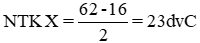 Hướng dẫn về nhà:
-   Ôn lại toàn bộ lý thuyết đã học.
Hoàn thành các bài tập còn lại vào trong vở BT.
Nghiên cứu nội dung bài 9
Xem lại cách tính phân tử khói của 1 chất.